Системно -деятельностный  метод обучения
МБОУ «НОШ №11»
Методический семинар
Москвитина Т.В. 
2012  год
Системно – деятельностный метод обучения.
Определение. 

 Система дидактических принципов. 

  Технология деятельностного   метода.
Основные задачи образования:
Умение и желание учиться
Умение работать в команде
Способность к саморазвитию и самоизменению
Формирование системы культурных ценностей
Формирование мышления через обучение деятельности
Формирование целостной картины мира
Деятельностный  метод обучения.
Метод обучения, при котором ребенок не получает знания в готовом виде, а добывает их сам в процессе собственной учебно-познавательной деятельности называется       деятельностным методом.
Цель обучения
Формирование способа действий
Дать человеку умение действовать
Не надо давать рыбу, надо научить 
ловить ее.
Принципы построения обучения в СДП
Деятельности 
Непрерывности
Целостности
Минимакса 
Психологической комфортности 
Вариативности
Творчества
Технология деятельностного метода – механизм реализации системно – деятельностного подхода
 (базовый и технологический уровни).
 Базовый уровень технологии деятельностного метода: 
 урок  открытия нового знания  (ОНЗ).
Структура урока
 «открытия» нового знания
1) Мотивация к учебной деятельности (самоопределение). 
2) Актуализация и пробное учебное действие. 
3) Выявление места и причины затруднения. 
4) Целеполагание и построение проекта выхода из затруднения. 
5) Реализация построенного проекта. 
6) Первичное закрепление с комментированием во внешней речи. 
7) Самостоятельная работа с самопроверкой по эталону. 
8) Включение в систему знаний и повторение. 
9) Рефлексия учебной деятельности.
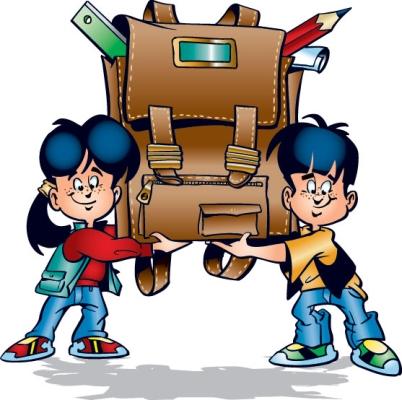 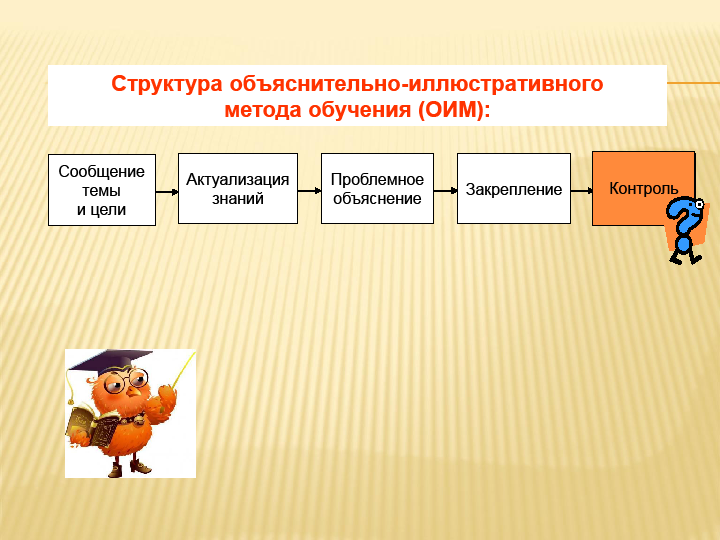 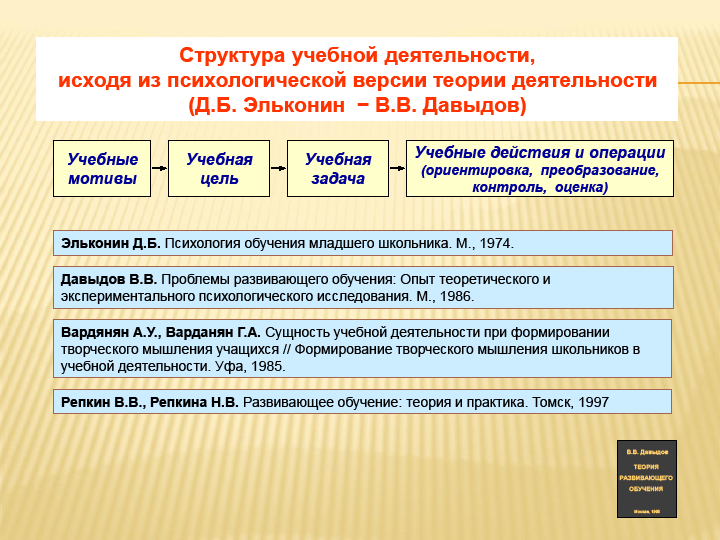 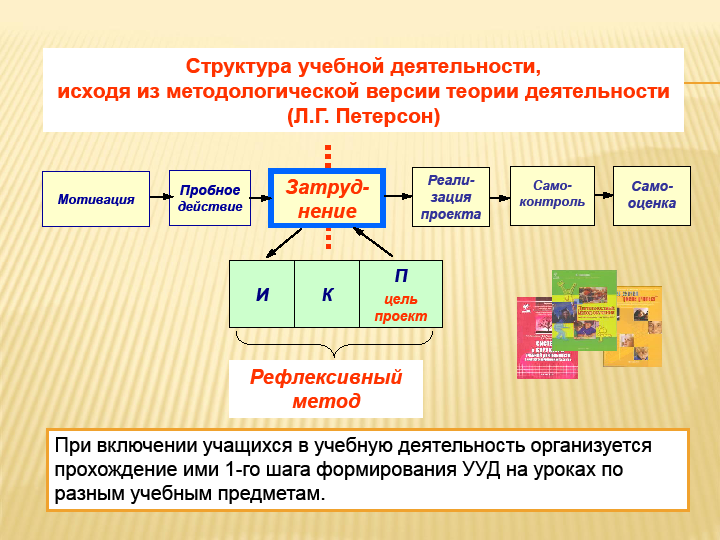 Структура урока  ОНЗ
 и распределение времени на уроке ОНЗ
(Продолжительность этапов урока «открытия» нового знания в минутах)
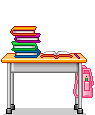 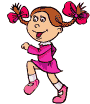